Übungsaufgaben zum N-Kanal MOSFET (Metal Oxide Silicon Field Effect Transistor)
Aufg. 1: Gegeben sei eine Spannungsquelle UGint mitInnenwiderstand RG und  Ausgangspannung UGext.
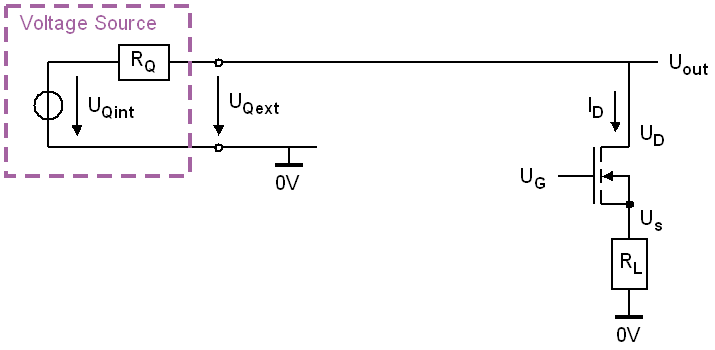 Schaltung:
RQ    = 50 mΩ
RL     = 1 Ω
Uout = 1,2 V
Transistor:
𝜆 = 0,01/V
VT = 2,3V
Die Quelle wird mit einem Laststrom ID = 1A belastet. Dabei stellt sich Uout = 1,2V ein.
Berechnen Sie Formel und Wert für …
die interne Quellenspannung UQint ,                                                   (2P)
die Source-Spannung US des Transistors,                                          (2P)
die Drain-Source-Spannung UDS des Transistors,                             (2P)
Wie messe ich UQint in der Praxis?                                                      (2P)
Um wie viel Prozent weicht der Faktor (1 + 𝜆 UDS) von 1 ab?        (4P)
Berechnen Sie die Gate-Spannung UG für ß = 50 A/V2.                  (8P)
Berechnen Sie die Gate-Spannung UG für ß = 2  A/V2.                 (10P)
Berechnung von (a) UQint ,   (b) US ,   (c) UDS
(d) Wie messe ich UQint in der Praxis
(e) Berechnung des Terms (1 + 𝜆 UDS)
(f) Berechnung von UG für ß = 50 A/V2
Weiter Aufgabenteil (f)
(g) Berechnung von UG für ß = 2 A/V2
(g) weiter: Berechnung von UG für ß = 2 A/V2
(g) weiter: Berechnung von UG für ß = 2 A/V2
Aufgabe 2: MOSFET
Gegeben
VT = 3V
UG = 5V
λ  = 0
ß  = 200
ITD = 1A
RS = 1Ω
Gesucht
UGS = ?
UDSsat = ?
FET im linearen oder gesättigten Bereich?
U = ?
Nehmen Sie an der FET arbeite im gesättigten Bereich. Kann das stimmen?
berechnen Sie UDS
Allgemeine Berechnungen
(a) Nehmen Sie an der FET arbeite im gesättigten      Bereich. Kann das stimmen?
(b) Berechnen Sie UDS, jetzt im lin. Bereich
Warum die neg. Wurzel?